FVIIa for Acute hemorrhagic  Stroke Administered at Earliest  Time (FASTEST) Trial
<<Insert Site Principal Investigator Name>>
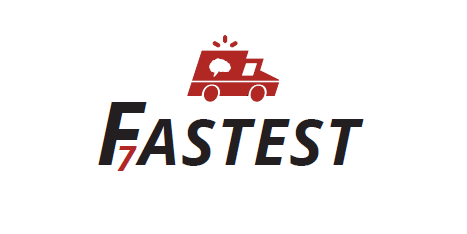 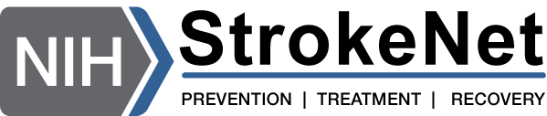 Topics foToday
Discuss what is a brain hemorrhage or intracerebral hemorrhage (ICH)?
Explain what recombinant Factor VIIa is.
Explain the FASTEST Trial and what it is trying to accomplish.
Discuss emergency research and consent
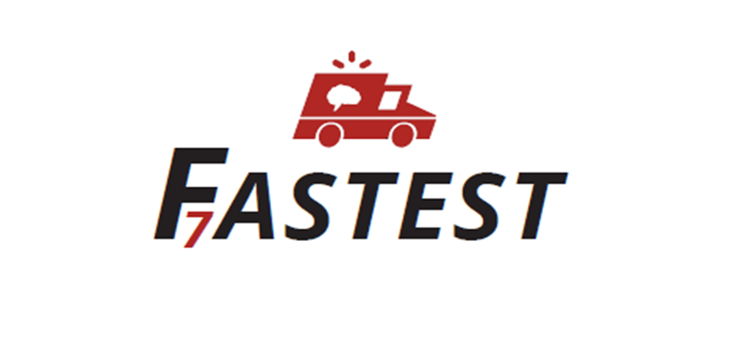 What is a Brain Hemorrhage?
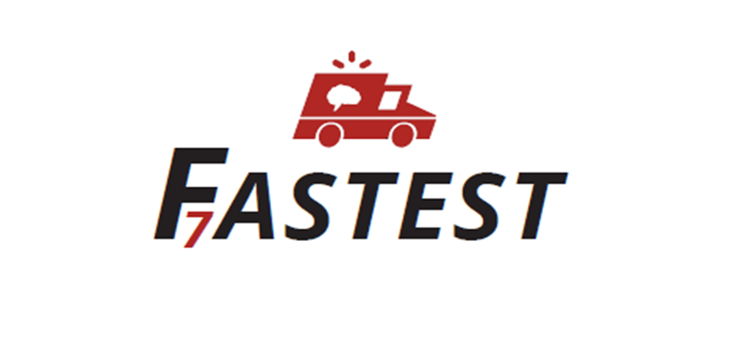 ICH: Old or Damaged Blood Vessels Break Under Pressure
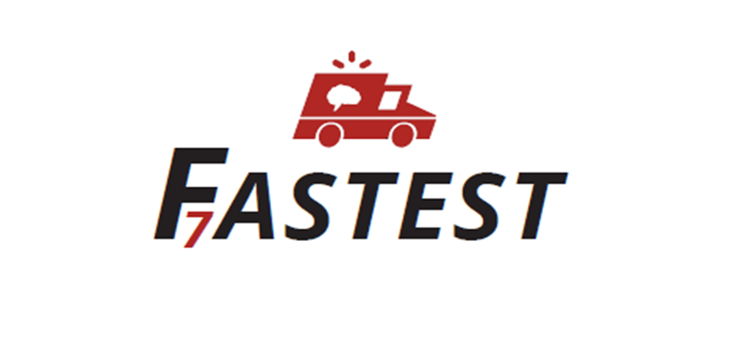 Background
Brain Hemorrhage	or intracerebral hemorrhage (ICH) is a type of  stroke that accounts for more than 10% of the estimated 17 million  strokes worldwide each year or about 1,700,000 cases per year.
More than 40% of patients die and only 20% of survivors are  functionally independent at 6 months.
The size of blood in the brain is the most important determinant of  outcome and most bleeding occurs within 2-3 hours.
There is no scientifically proven effective treatment for ICH.
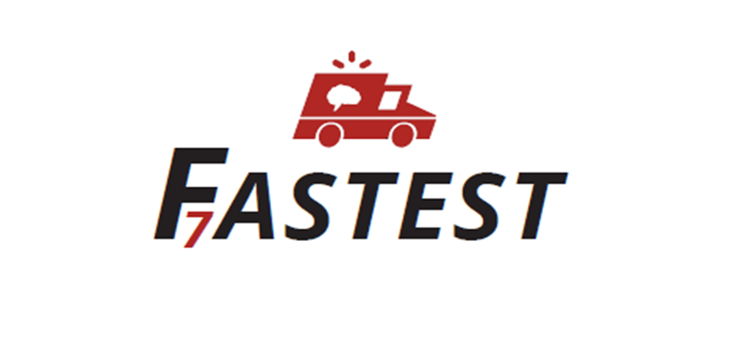 Growth of bleeding in the Brain Leads to Bad Outcomes
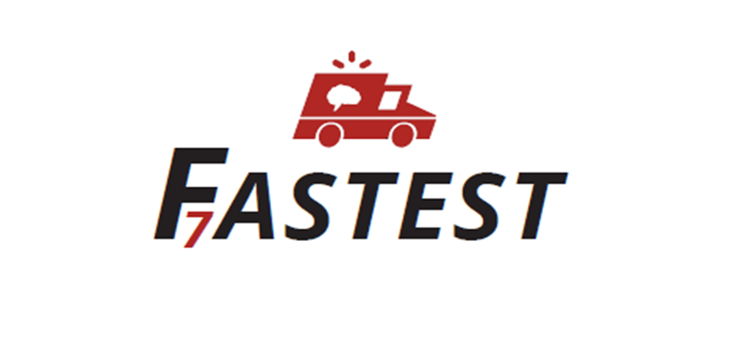 J. Neurosurg: 72: 195-199, 1990
Has anyone here had or know of  someone who has had a stroke?  A brain hemorrhage?
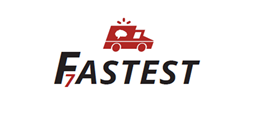 Treatment of Brain Hemorrhage
Admission to intensive care unit.
Treatment of blood pressure which is often very elevated.
Often ventilator machine to help breathe.
Treatments to help relieve pressure in the brain.
Occasionally surgery to remove blood.
THERE IS NO SCIENTIFICALLY PROVEN TREATMENT FOR BRAIN  HEMORRHAGE.
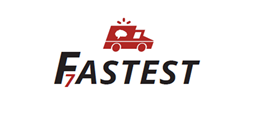 What is Recombinant Factor VIIa
Factor VIIa is normal protein in our body that helps stop bleeding.
Recombinant Factor VIIa (identical to Factor VIIa but given in much larger  amounts) is the only medication that has been shown to substantially  decrease bleeding in patients with hemorrhage in the brain.
It is easily administered intravenously with rapid onset of action.
It is approved for other medical indications that involve bleeding  (hemophilia) but not for brain hemorrhage.
Prior trials of rFVIIa showed that it slowed bleeding in the brain but that its  benefits in improving outcomes are most likely when given within 2 hours  of onset of symptoms.
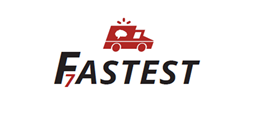 Potential Risks of rFVIIa in Patients with ICH
Patients with brain hemorrhage are also at risk for  other vascular diseases and blood clots where there  are damaged blood vessels.	rFVIIa stimulates  formation of blood clots.
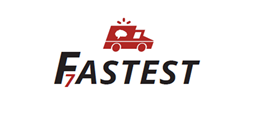 Primary Specific Objective – FASTEST Trial
The objective of the FVIIa for Acute hemorrhagic Stroke  Administered at Earliest Time (FASTEST) Trial is to establish  whether rFVIIa within two hours of the onset of brain  hemorrhage in appropriately selected patients improves  outcome at 180 days, as compared to placebo.
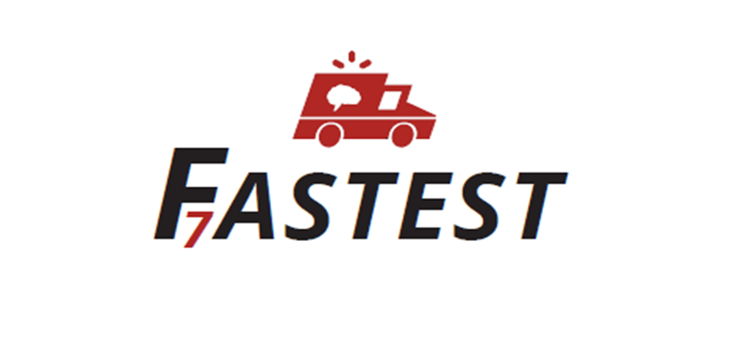 NIH Funded: 1U01NS110772-01
Has anyone here been involved in  a research study?	What was it  like?
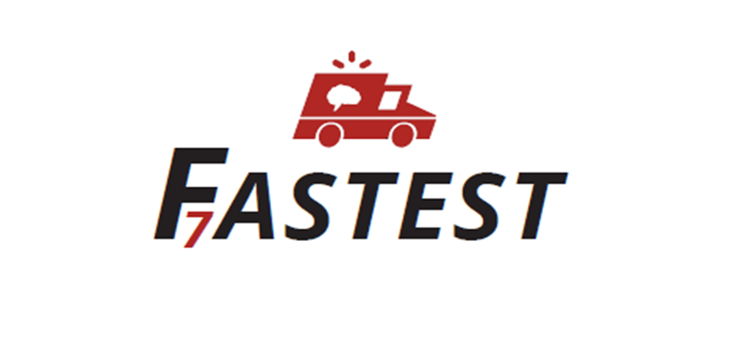 Who would be in the FASTEST Study?
Patients aged 18-80 years with spontaneous bleeding in their brain.
Able to be treated with study medication within 120 minutes of  stroke onset or last known well
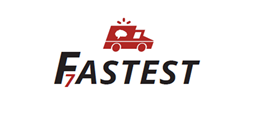 Who would not qualify for the FASTEST Study?
Persons who already are in deep coma or who have very large areas  of bleeding in the brain who are already destined to die.
Person with recent heart attacks, strokes, or blood clots within prior 3  months.
Persons on blood thinners such as warfarin.
Women known to be pregnant.
Persons carrying an Opt-Out Card
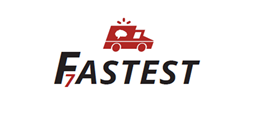 How to Minimize Time to Treatment
Mobile stroke care units
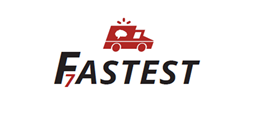 How does study work
All patients will get a CT of the brain to make sure that they have  bleeding in the brain and qualify.
Eligible patients will receive best medical care including control of  blood pressure and careful management of breathing in mobile  stroke units when available, the emergency department and intensive  care unit.
Patients will have an intravenous line placed as part of the standard  care.
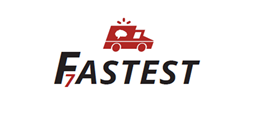 Participants will be put into one of two groups.
One group will receive rFVIIa in the intravenous line and the other  group will receive placebo. This will be determined by chance (like  flipping coin).
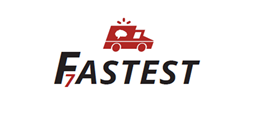 Intervention
Participants will get another CT of the brain within the first  24 hours to measure if there hemorrhage has increased in  size.
They will receive treatment in the intensive care unit for as  long as necessary.
They will have follow-ups with the study team by phone at  30 and 90 days and in person at 180 days.
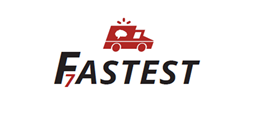 What are potential risks?
Since rFVIIa helps stop bleeding by enhancing blood clots, there is a  risk of heart attacks, stroke due to blockage of brain arteries, and  clots in the lung.
In prior studies, this occurred about 5 % more commonly in persons  treated with rFVIIa as compared to placebo.	In other words, if 100  persons were treated with rFVIIa as compared to 100 persons treated  with placebo, 5 more patients would have heart attack, stroke due to  blockage of brain arteries or clots in lungs.
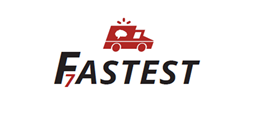 What are potential benefits?
If rFVIIa slows bleeding and improves outcome, participants may  benefit from this study.
Future patients with bleeding in the brain may benefit from what is  learned in the study.
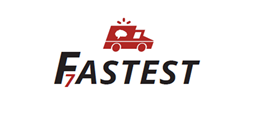 How are emergency studies different?
In most studies, investigators describe what will happen, discuss  potential risks and benefits, answer questions, and then eligible  patients decide whether or not to participate.	This process is called  informed consent.
In this study, eligible patients cannot communicate or decide if they  want to participate in the study.	Also, treatment is needed to be  started often before family or patient legal representative are  available to decide for the patient.
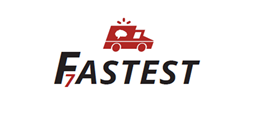 So how do we do emergency research?
Specific federal regulations allow for exception from informed  consent for emergency research or EFIC
EFIC is only allowed when:
The condition under study is life threatening
Existing treatment are unproven or inadequate
There is potential benefit for patients
Informed consent cannot be obtained.
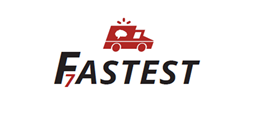 Enrollment of Study Population
Subjects to be enrolled - 860.
Anticipated number of trial sites – 100 hospitals including 15  mobile stroke units.
Country(ies) participating.	USA, Canada, Germany, Spain,  UK, and Japan.
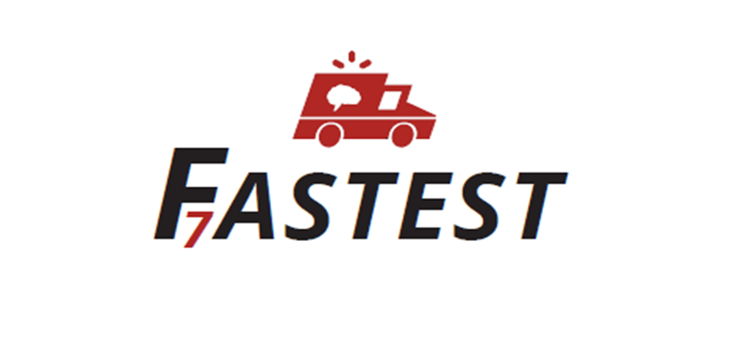 Requirement for EFIC
Community consultation (why we are here)
Public disclosure before and after study
Oversight during study
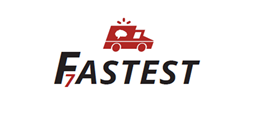 How does EFIC work in FASTEST
If family member or representative is available within the 2 hour time  window, they will decide for patient.
If they are not available, eligible patients will be started in study  without consent.
Patients, family members and representatives are told about the study as soon  as possible and asked if they want the patient (or themselves) to continue in the study.
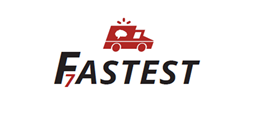 What if I don’t want to be in FASTEST?
Ask for an Opt-Out Card that says that you don’t want to be in the FASTEST Research Study and  let your family members know your wishes. 
Call your local study team to have a card sent to you. 
Go to the Stroke Net website to print an Opt-out Card
https://nihstrokenet.org/fastest/home
If you have bleeding in the brain, you will not be enrolled if you are  carrying this Opt-Out Card when you arrive at the hospital.
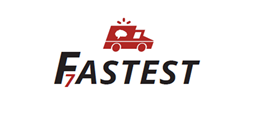 What do you think about FASTEST?
The study hasn’t started yet, so…
We want to hear your thoughts.
Tell us about your experiences.
Do you think that it is OK for the study to be done?
The study team and medical review board will consider your input in deciding  whether it is OK for this study to be done in our community.
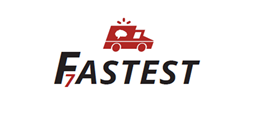 Questions?
If you have any concerns or questions please call us or contact us.
Principal Investigator:  Name phone number, email
Study Coordinator:
Name, phone number, email
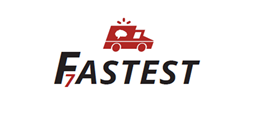